Bellwork: pick up your hero writing from the basket
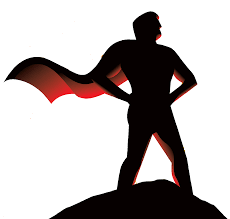 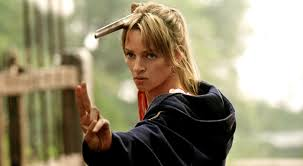 You will also need your notebook 
open to p. 22
Bellwork (10 min)1) Pick up your hero writingfrom the black bin2) Look over the comment cards attached
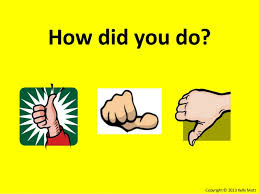 3) Fix as many places where you marked colors 5 and 6 as possible
Color 5 = “Does Not Follow” in logic or sequence 
Color 6 = Technical/grammar errors
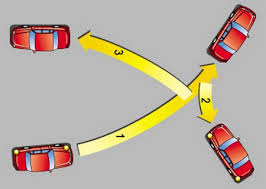 3-point review (notebook p. 23) with a partner, create a trianglefor each text below as shown
WHO IS THE HERO? DESCRIBE IN ONE WORD?
HOW CHARACTERS ARE ARCHETYPAL
Green Book Texts:
Beowulf p. 41
Sir Gawain and the Green Knight p. 171
Pardoner’s Tale p. 125
Wife of Bath’s Tale p. 139

Handouts:
My Two Lives p. 568
Driving While Stupid p. 571
THEMES
Bright stars in your writing – 5 min
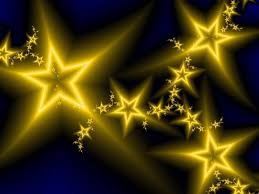 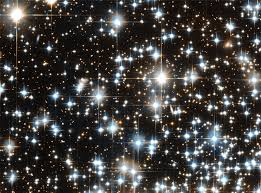 Reread your original writing for places you might be able to include elements from the triangles
When you find one, place a star next to the location you think it should go
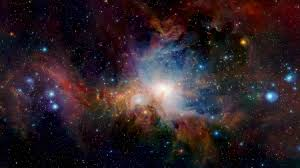 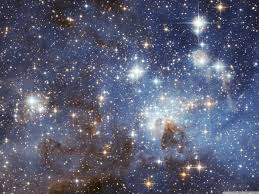 How is your Parallelism? – 5 min
Do your sentences follow the structure that you initiate?  Are your verb tenses the same throughout?
2) Does each paragraph relate to your original description?
3) Is there connection between each paragraph?
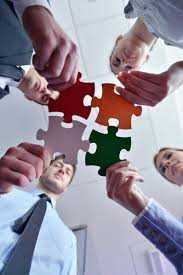 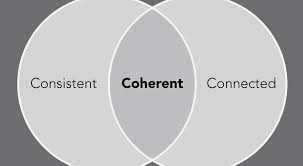 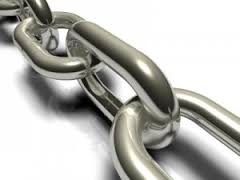 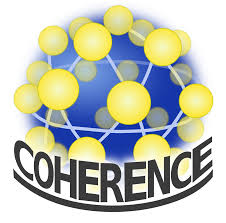 Begin your revisions 

I will be coming around after 10
minutes to help you workshop 
your writing.

“Write a personal narrative about an
experience that changed you.”